高考小窥
第一课 在生活中学民法用民法
第一单元 民事权利与义务
选择性必修二《法律与生活》
民法作用：
调整范围：平等主体之间的人身关系和财产关系
坚持法治与德治相结合
民法

民事法律关系
知识体系
民法与民事法律关系
含义：是由民法调整的人身关系和财产关系
构成要素：主体、客体和内容
重要概念
认真对待民事权利与义务
在生活中学民法用民法
民事权利、民事义务
民事权利能力、民事行为能力
必要性：确保成员行使权利履行义务，调整各方利益关系
含义：民主主体从事民事活动和司法机关审理民事案件…
内容：平等、自愿、公平、诚信、守法和公序良俗、绿色
民法基本原则
重要性：民法优先保护民事主体的人身自由（前提）和人格尊严（必需）
人格权：生命/身体/健康/姓名/肖像/名誉/荣誉/隐私权等
身份权：因婚姻家庭关系等产生的权利，如配偶权、亲权等
自然人
法人和非法人组织：名称权、名誉权和荣誉权
类别
积极维护人身权利
生命健康俱可贵：生命/身体、健康权是一个人最基础的权利；侵权责任
姓名肖像受保护
名誉隐私不可侵
姓名权：依据、内容、要求
肖像权：含义、内容、要求
名誉权：含义、要求
隐私权：含义、要求
第一课 在生活中学民法用民法
考点一 认真对待民事权利与义务
1.民法
第一课 在生活中学民法用民法
考点一 认真对待民事权利与义务
2.民事法律关系
拓展深化
理解民事法律关系的主体必须处于平等地位


平等地位：没有领导和服从的关系，任何一方都不得把自己的意志强加给另一方。
【案例1】张某和税务机关因税款产生纠纷，受民法调整吗？为什么？
答：不受民法调整。这种法律关系是行政法律关系，双方的法律地位是不平等的。

【案例2】行政机关因采购商品与企业签订买卖合同，这一法律关系受民法调整吗？为什么？
答：受民法调整。此时行政机关是以机关法人的身份签订合同的，此时机关法人与其他民事主之间的法律地位是平等的，这种买卖合同关系由民法调整。
第一课 在生活中学民法用民法
考点一 认真对待民事权利与义务
3.法治与德治
法治与德治：全面依法治国必须坚持法治与德治相结合。国家和社会治理需要法律和道德共同发挥作用，做到法治和德治相辅相成、相互促进。我国民法不仅体现法治理念，而且注重将社会主义核心价值观融入民事法律规范，大力弘扬传统美德和社会公德，强化规则意识，倡导契约精神，维护公序良俗。民法强调独立人格、平等地位，追求权利明确、财产关系稳定与交易安全的社会秩序，凸显了文明、和谐、平等、诚信等社会主义核心价值观的主要内容。
第一课 在生活中学民法用民法
考点一 认真对待民事权利与义务
4.民法基本原则
名词点击
民事权利、民事义务、民事权利能力、民事行为能力
◇民事权利：是指民法赋予的民事主体为实现某种特定利益而为或不为一定行为的自由。

◇民事义务：是指民事主体为满足民事权利所保护的利益而依法应当为或不为一定行为的约束。

◇民事权利能力：是指法律赋予的民事主体从事民事活动、依法享有权利和承担义务的资格。【有没有资格】
例：十岁的孩子能成为房屋买卖合同的买受人吗？答案是能。

◇民事行为能力：是指法律确认的民事主体通过自己的行为从事民事活动、取得民事权利和承担民事义务的能力。【能不能承担】
例：十岁的孩子能自己一个人去买房吗！答案是不能。
第一课 在生活中学民法用民法
考点一 认真对待民事权利与义务 对点训练
1．某班在学习“透视民法与民事法律关系”时，围绕民法典关于民事法律关系的界定，对各种社会关系展开讨论。下列社会关系中，不属于民事法律关系的是
A．朋友关系	       B．配偶关系	C．买卖关系	     D．借贷关系
【答案】A【详解】A：朋友关系是基于道德而建立的关系，不属于民事法律关系，A入选。
BCD：民事法律关系是平等主体之间的财产关系和人身关系，配偶关系、买卖关系、借贷关系均属于民事法律关系，BCD不选。
第一课 在生活中学民法用民法
考点一 认真对待民事权利与义务 对点训练
2．根据我国法律规定，双方都有过错时，双方应依自己的过错承担民事责任。这体现了民法典的
A．守法和公序良俗原则     B．公平原则     C．诚信原则     D．平等原则
【答案】B【详解】A：守法和公序良俗原则突出社会秩序和道德风俗，而题干强调双方的权利和义务，体现了公平原则，故A不符合题意。
B：题干中的表述合理确定了双方的权利和义务，体现了公平原则，B符合题意。
C：诚信原则是民事主体从事民事活动要秉持诚实，恪守承诺，题干未涉及诚信，C不符合题意。
D：平等原则是指民事主体在民事活动中的法律地位一律平等，材料没有体现平等原则，故D不符合题意。
第一课 在生活中学民法用民法
考点一 认真对待民事权利与义务 对点训练
3．某公司强迫员工签不平等合同，不签就走人，而且走人不发工资。该公司的做法违反了民法基本原则中的
①平等原则    ②公平原则    ③诚信原则    ④绿色原则
A．①②	B．①③	C．②④	D．③④
【答案】A【详解】①②：公司强迫员工签不平等合同，对员工是不平等的，也是不公平的，因此该公司的做法违反了民法基本原则中的平等原则和公平原则，①②符合题意。
③：民法典中的诚信原则，是指所有民事主体在从事任何民事活动，包括行使民事权利、履行民事义务、承担民事责任时，都应该要秉持诚实、善意，不诈不欺，言行一致，信守诺言。该选项材料不涉及，③排除。
④：绿色原则，是指民事主体从事民事活动，应当有利于节约资源，保护生态环境。材料中没有体现，④不符合题意。
第一课 在生活中学民法用民法
考点一 认真对待民事权利与义务 对点训练
4．甲、乙双方连续几年都签订有买卖“交流电机”的合同。在一次合同中，双方在“标的物”一栏只写了“电机”两字。当时正值交流电机热销，而甲方供不应求，故甲方就以直流电机交货。就民法的基本原则而言，甲方违反了
A．自愿原则	B．诚信原则	C．平等原则	D．守法和公序良俗原则
【答案】B【详解】B：乙双方连续几年都签订有买卖“交流电机”的合同，在一次合同中，双方在“标的物”一栏只写了“电机”两字，该电机明显指的是交流电机，但甲方因为供不应求，用直流电机交货，违背了诚信原则，B入选。
ACD：民法典确立了公平原则、自愿原则、平等原则、诚信原则、守法和公序良俗原则和绿色原则，根据材料甲方违反了诚信原则，没有体现自愿原则、平等原则和守法和公序良俗原则，ACD不选。
第一课 在生活中学民法用民法
考点一 认真对待民事权利与义务 对点训练
5．马克思在谈到商品自由让渡时提出：“一方只有符合另一方的意志，就是说每一方只有通过双方共同一致的意志行为，才能让渡自己的商品，占有别人的商品。”这启示我们，民事主体进行民事活动时应
①遵循诚信原则，善意信守承诺，不违背公共秩序和善良习俗　
②遵循平等原则，平等地享有民事权利和平等地承担民事义务　
③遵循公平原则，合理确定各方的权利和义务，促进公平正义　
④遵循自愿原则，按自己意思设立、变更、终止民事法律关系
A．①②	        B．①③	C．②④	      D．③④
【答案】C【详解】②④：“只有通过双方共同一致的意志行为，才能让渡自己的商品，占有别人的商品”强调了商品交换双方地位平等、自愿交易，符合民事活动的平等原则和自愿原则，②④符合题意。
①③：材料没有涉及公共秩序和善良习俗、公平原则等内容，①③不符合题意。
第一课 在生活中学民法用民法
考点一 认真对待民事权利与义务 对点训练
6．下列关于民事权利能力和民事行为能力的认识，正确的是
①自然人的民事权利能力始于出生，终于死亡　
②法人的民事权利能力和民事行为能力同时发生，同时消亡　
③公民的民事权利能力因人的年龄、智力状态而有所不同
④法人的民事权利能力与民事行为能力是不一致的
A．①②	          B．②③	C．③④	    D．①④
【答案】A【详解】①③：自然人的民事行为能力并非随着出生而具备，它因公民的年龄、智力状态而有所不同，而民事权利能力是所有自然人从出生时起就具有的，到死亡时止，①正确，③错误。
②④：法人和非法人组织自合法成立时起到终止时止，具有民事权利能力和民事行为能力，因此一般认为，法人的民事权利能力与民事行为能力是一致的，②正确，④错误。
第一课 在生活中学民法用民法
考点一 认真对待民事权利与义务 对点训练
7．民法调整平等主体的自然人、法人和非法人组织之间的人身关系和财产关系。下列社会关系中，属于民事法律关系的是
A．某集团总公司领导到下属分公司指导工作       
B．张同学与李同学约定假期一起去欢乐谷游玩
C．甲中学与乙公司签订了一份座椅的采购合同     
D．工商部门对A超市的违规经营行为进行行政处罚
【答案】C【详解】A：某集团总公司领导到下属分公司指导工作属于业务指导关系，双方地位并不平等，没有互享权利和互担义务，不属于民事法律关系，A排除。
B：张同学与李同学约定游玩，不具有民法规范调整而形成的民事权利义务关系，不属于民事法律关系，B排除。
D：工商部门对超市的违规经营行为进行行政处罚属于行政关系，主体地位不平等，不属于民事法律关系，D排除。
第一课 在生活中学民法用民法
考点一 认真对待民事权利与义务 对点训练
8．下列行为的行为主体之间存在民事法律关系的是
①A建筑公司要求B市政府付清某公共工程的尾款
②即将参加高考的小辉要求邻居小清不要在午休时间弹琴
③甲答应乙一起去超市购物后反悔，乙要求甲履行承诺
④交警对小王的交通违规行为进行行政处罚
A．①②	       B．①④	C．②③	     D．③④
【答案】A【详解】①②：民事法律关系，是指基于民事法律事实并由民事法律规范调整形成的民事权利义务关系，是民法所调整的平等主体之间的财产关系和人身关系在法律上的表现。“A建筑公司要求B市政府付清某公共工程的尾款”和“即将参加高考的小辉要求邻居小清不要在午休时间弹琴”均属于民事法律关系，①②符合题意。
③：“甲答应乙一起去超市购物后反悔，乙要求甲履行承诺”不涉及行为主体的财产和人身关系，并且应由道德来调整，③不符合题意。
④：该项属于行政人员的行政执法行为，不存在民事法律关系，④不符合题意。
第一课 在生活中学民法用民法
考点二 积极维护人身权利
1.人身权的重要性和类别
【提醒】人格尊严权涉及精神层面，人身自由权涉及物质即身体本身层面。造谣中伤、辱骂等，侵犯人格尊严；非法绑架，侵犯人身自由。
第一课 在生活中学民法用民法
考点二 积极维护人身权利
2.生命权、身体权和健康权
辨识与判断
√
√
√
√
√
√
√
√
√
√
√
√
√
√
√
第一课 在生活中学民法用民法
考点二 积极维护人身权利
3.姓名权
第一课 在生活中学民法用民法
考点二 积极维护人身权利
4.肖像权
【注意】（1）侵犯肖像权的构成要件：①未经允许擅自使用。②以营利为目的。
（2）不构成肖像侵权的有：①为实施新闻报道或公共宣传不可避免地制作使用公开肖像权人的肖像；②为维护公共利益或者肖像权人合法权益，制作使用公开肖像权人的肖像（如通缉、寻亲）；③基于科研教育目的在一定程度和一定范围内使用。
（3）公众人物，如明星，其肖像权受到一定的限制，只要不用于商业目的，不刻意丑化他们，就不算侵权
第一课 在生活中学民法用民法
考点二 积极维护人身权利
5.名誉权
荣誉权：公民、法人对国家和社会作出突出贡献或取得优异成绩而被授予荣誉称号。对荣誉权的侵害方式只有一种，即非法剥夺公民或法人的荣誉称号。
【注意】荣誉与名誉是有联系的：如果非法剥夺公民的荣誉称号，使公民的名誉也受到损害的，同时构成侵害荣誉权和名誉权。
考点二 积极维护人身权利
第一课 在生活中学民法用民法
6.隐私权
拓展深化
区分隐私权和名誉权
知识小结
知识提炼
明确1个原则：民法的基本原则。
理解1对关系：法治与德治的关系。
掌握1个类别：人身权的类别。
明白1个道理：树立法治意识，运用法律武器保护自身的合法权益。
第一课 在生活中学民法用民法
考点二 积极维护人身权利 对点训练
1．某火锅店服务人员在服务过程中因操作不当，造成锅中油水溅出，烫伤食客张某面部，张某去医院就诊。该火锅店侵害了张某的
A．人格权，应该赔偿损失           B．健康权，应该赔偿医疗费用
C．肖像权，应该赔礼道歉           D．名誉权，应该消除影响
【答案】B【详解】B：某火锅店服务人员在服务过程中因操作不当，造成锅中油水溅出，烫伤食客张某面部。这说明该火锅店对张某的健康造成了损害，应该赔偿医疗费用，B正确。
A：依据民法典，自然人享有生命权、身体权、健康权、姓名权、肖像权、名誉权、荣誉权、隐私权等人格权以及因婚姻家庭关系等产生的身份权。本题该火锅店侵害了张某的健康权，不能笼统的说人格权，排除A。
C：肖像是通过影像、雕塑、绘画等方式在一定载体上所反映的特定自然人可以被识别的外部形象。材料没有侵害肖像权，C排除。
D：名誉是对民事主体的品德、声望、才能、信用等的社会评价。材料没有侵害名誉权，D排除。
第一课 在生活中学民法用民法
考点二 积极维护人身权利 对点训练
2．下列属于侵犯自然人肖像权的是
A．经本人同意将其肖像用作某刊物封面                   
B．照相馆为王某拍照
C．张某未经李某同意将其照片印在本厂的宣传材料上       
D．宋某为王某作画一张
【答案】C【详解】C：未经本人同意，以营利为目的使用他人肖像做商业广告、商品装潢、书刊封面及印刷挂历等的行为属于侵犯肖像权的行为，“张某未经李某同意将其照片印在本厂的宣传材料上”侵犯了李某的肖像权，C符合题意。
ABD：“经本人同意将其肖像用作某刊物封面”、“照相馆为王某拍照”、“宋某为王某作画一张”，三种情形当事人之间均有了约定，均不属于侵犯自然人肖像权，ABD排除。
第一课 在生活中学民法用民法
考点二 积极维护人身权利 对点训练
3．民法为不同的民事权利设定了界限。下列行为中属于侵害公民名誉权的是
①消费者对销售者的服务质量进行客观评价
②新闻单位基于事实对经营者的服务质量进行批评、评论
③新闻单位歪曲事实，对生产者的产品质量进行批评
④消费者使用侮辱性语言对生产者的产品质量进行批评、评论
A．①②	        B．②③	C．①④	     D．③④
【答案】D【详解】①④：根据相关规定，消费者对生产者、经营者、销售者的产品质量或者服务质量进行批评、评论，不应当认定为侵害名誉权，但是借机以诽谤、诋毁、侮辱等方式损害对方利益的，则构成侵权。消费者对销售者的服务质量进行客观评价不侵害公民名誉权，但消费者使用侮辱性语言对生产者的产品质量进行批评、评论则属于侵害公民名誉权，①与题意不符，④符合题意。
②③：新闻单位对生产者、经营者、销售者的产品质量或者服务质量进行批评、评论，内容基本属实，没有侮辱内容的，不应当认定为侵害其名誉权；主要内容失实，损害其名誉的，应当认定为侵害名誉权。②与题意不符，③符合题意。
第一课 在生活中学民法用民法
考点二 积极维护人身权利 对点训练
4．某工厂工人刘某酒后驾驶，被交警查获。刘某冒用同厂工人王某的姓名接受了处罚。本案中，刘某的行为侵犯了王某的
①名誉权　    ②隐私权　    ③肖像权　    ④姓名权
A．①③	       B．①④	C．②③	     D．②④
【答案】B【详解】①：名誉是对民事主体的品德、声望、才能、信用等的社会评价，刘某的行为损害了王某的名誉，侵犯了王某的名誉权，①正确。
②③：隐私是自然人的私人生活安宁和不愿为他人知晓的私密空间、私密活动、私密信息，肖像是通过影像、雕塑、绘画等方式在一定载体上所反映的特定自然人可以被识别的外部形象，材料中刘某并没有侵犯王某的隐私权与肖像权，②③排除。
④：姓名是我们用来表现自我、区别于他人的符号，因此，姓名总是与特定个人相联系，在很大程度上体现个人在人格上的基本特征，刘某冒用王某的姓名接受处罚，侵犯了王某的姓名权，④正确。
第一课 在生活中学民法用民法
考点二 积极维护人身权利 对点训练
5．赵某山系全国知名小品演员，张某经多次整容后外形酷似赵某山，并改名为赵某水，此后以此姓名和外形承接并拍摄商业广告。下列表述正确的是
A．张某故意整容成赵某山外形，并以此外形拍摄商业广告侵害了赵某山的肖像权
B．张某故意改名为赵某水，并以此姓名拍摄商业广告侵害了赵某山的姓名权
C．张某整容、改名，并以此拍摄商业广告的行为侵害了杨某的名誉权
D．张某的行为不构成对赵某山肖像权、姓名权的侵害
【答案】D【详解】D：张某无论是整容与表演都是使用的是自己的肖像，而没有直接或间接的使用赵某的肖像，因此，不构成对赵某肖像权的侵害；姓名权是公民依法享有的决定、使用、变更自己的姓名并要求他人尊重自己姓名的一种人格权利。张某故意改名为赵某水，并以此姓名拍摄商业广告，但他并不是改名为赵某山，因此，这并没有侵害赵某山的姓名权。因此，材料中张某的行为不构成对赵某山肖像权、姓名权的侵害，故选D。
第一课 在生活中学民法用民法
考点二 积极维护人身权利 对点训练
6．《中华人民共和国英雄烈士保护法》规定，国家保护英雄烈士，对英雄烈士予以褒扬、纪念，加强对英雄烈士事迹和精神的宣传教育，维护英雄烈士尊严和合法权益。该规定
①体现了权利和责任的统一                ②维护了英雄烈士的生命权和身份权
③体现了德治与法治的统一                ④维护了英雄烈士的名誉权和荣誉权
A．①②	       B．②③	C．①④	       D．③④
【答案】D【详解】①：材料强调的是对英雄烈士予以褒扬、纪念，没有体现权利和责任的统一，①排除。
②：材料不涉及英雄烈士的生命权，②排除。
③④：国家保护英雄烈士，对英雄烈士予以褒扬、纪念，加强对英雄烈士事迹和精神的宣传教育，维护英雄烈士尊严和合法权益。该规定维护了英雄烈士的名誉权和荣誉权，体现了德治与法治的统一，③④正确。
第一课 在生活中学民法用民法
考点二 积极维护人身权利 对点训练
7．针对互联网和大数据等技术发展带来的侵害个人信息现象，民法典规定了个人信息的保护规则，还首次将数据、网络虚拟财产纳入保护范围。自然人的个人信息受法律保护
①表明任何组织和个人都不能获取他人个人信息
②意味着任何组织和个人不得使用、提供或者公开他人个人信息　
③能够维护自然人的人身权利与财产权利　
④有利于维护个人的人格利益和正常的社会秩序
A．①②	        B．①③	C．②④	    D．③④
【答案】D【详解】①：任何组织和个人可以依法获取他人个人信息并确保安全，①错误。
②：自然人的个人信息受法律保护，任何组织和个人不得非法使用、提供或者公开他人个人信息，②错误。
第一课 在生活中学民法用民法
考点二 积极维护人身权利 对点训练
8．郎某违反了传染病防治法规定，拒绝执行疾病预防防控机构提出的预防措施，造成2人被确诊为新冠肺炎，76人被隔离，102户513人被封闭管理。这严重影响了医疗机构对疫情的防治，并在一定范围内造成了恐慌。郎某的行为
①危害了他人的生命权、健康权　        ②维护了自身的隐私权　
③妨碍了他人身体权的行使　                ④是对他人的人身权的侵犯
A．①②	        B．①④	C．②③	     D．③④
【答案】B【详解】①④：依据民法典，自然人享有生命权、身体权、健康权、姓名权、肖像权、名誉权、荣誉权、隐私权等人格权以及因婚姻家庭关系等产生的身份权，郎某某拒绝执行疾病预防防控机构提出的预防措施，造成二人被确诊为新冠肺炎，多人被隔离或封闭管理，严重影响了医疗机构对疫情的防治，郎某某的行为是对他人的人身权的侵犯，危害了他人的生命权、健康权，①④符合题意。
②：郎某某的行为是对他人权利的侵犯，并非维护自身的隐私权，②不符合题意。
③：本案中郎某某侵犯了他人生命权和健康权，没有涉及身体权，③不符合题意。
第一课 在生活中学民法用民法
考点二 积极维护人身权利 对点训练
9．某小区业主吴亮与该小区宠物店老板赵勇因服务问题发生几次争执后，多次在小区业主微信群中发布信息指责赵勇，使用“欺骗客户”“装疯卖傻”“人格分裂”等言辞，并用赵勇的照片作配图。这对赵勇及宠物店经营造成了诸多负面影响。下列说法中正确的是
①吴亮在小区业主微信群中发表的言论贬损了赵勇的荣誉
②吴亮在小区业主微信群中发表的言论侵犯了赵勇的名誉权
③吴亮捏造、虚构事实的行为严重侵犯了赵勇的隐私权
④赵勇有权要求吴亮在小区范围内消除给其带来的不良影响
A．①③	         B．②④	C．②③	     D．②④
【答案】B【详解】①：荣誉权是指我国法律规定的公民、法人对国家和社会作出突出贡献或取得优异成绩而被授予荣誉称号。名誉是对民事主体的品德、声望、才能、信用等的社会评价。任何组织或者个人不得以侮辱、诽谤等方式侵害他人的名誉权。所以吴亮在小区业主微信群中发表的言论贬损了赵勇的名誉而不是荣誉。故①错误。③：隐私是自然人的私人生活安宁和不愿意为他人知晓的私密空间、私密活动、私密信息。吴亮捏造、虚构事实的行为严重侵犯了赵勇的名誉权而不是隐私权，故③错误。
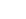